Robert’s Class Will Begin At 9:15
An Exploration of Authority and Leadership
Leaders
Central Adult Class 
23 May 2021
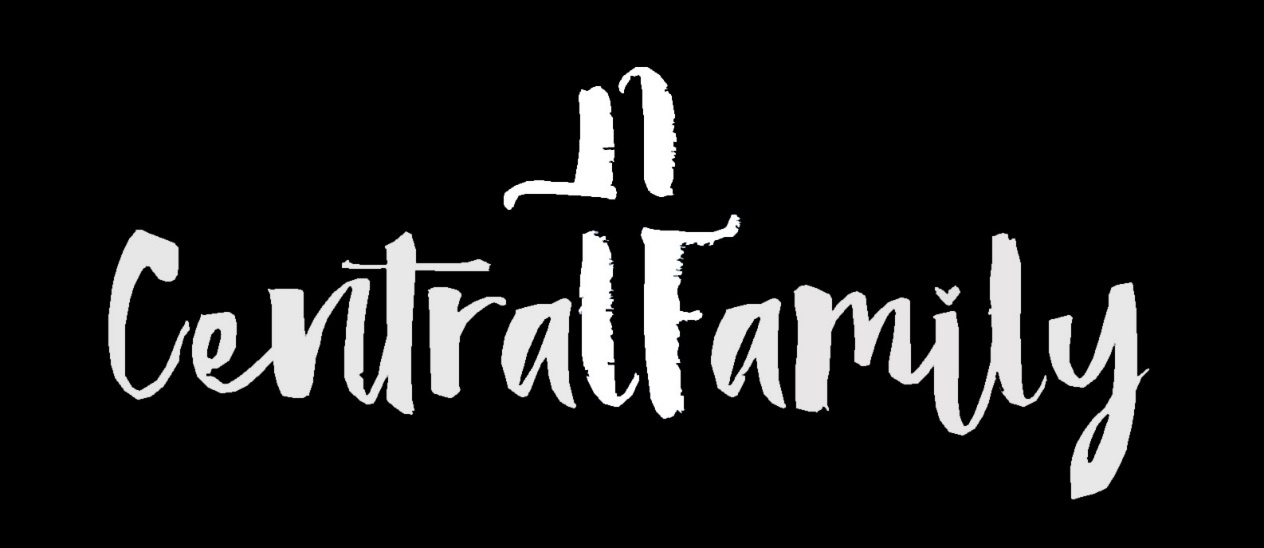 Robert’s Class Will Begin In
Class – Robert Wade
[Speaker Notes: Three Minute Countdown]
An Exploration of Authority and Leadership
Leaders
Central Adult Class 
23 May 2021
Welcome to class
Email Address:  Robert.L.Wade@knology.net
Phone number: 256-651-8416

Put your full name on any communication, especially the first communication
Leaders
The responsibilities of elders are not unique to them
We are all submissive to the Head of the Church
We are all gifted by God
We all have the great commission
We all have the Holy Spirit
But we do not all have the same role [1 Corinthians 12]
12 Just as a body, though one, has many parts, but all its many parts form one body, so it is with Christ. 13 For we were all baptized by one Spirit so as to form one body—whether Jews or Gentiles, slave or free—and we were all given the one Spirit to drink. 14 Even so the body is not made up of one part but of many.
Servant leaders
Matthew 18:1-5
Greatest in the kingdom is one who becomes like a child
John 13:13-17
Washing feet
Both the words for “deacon” and “minister” mean servant
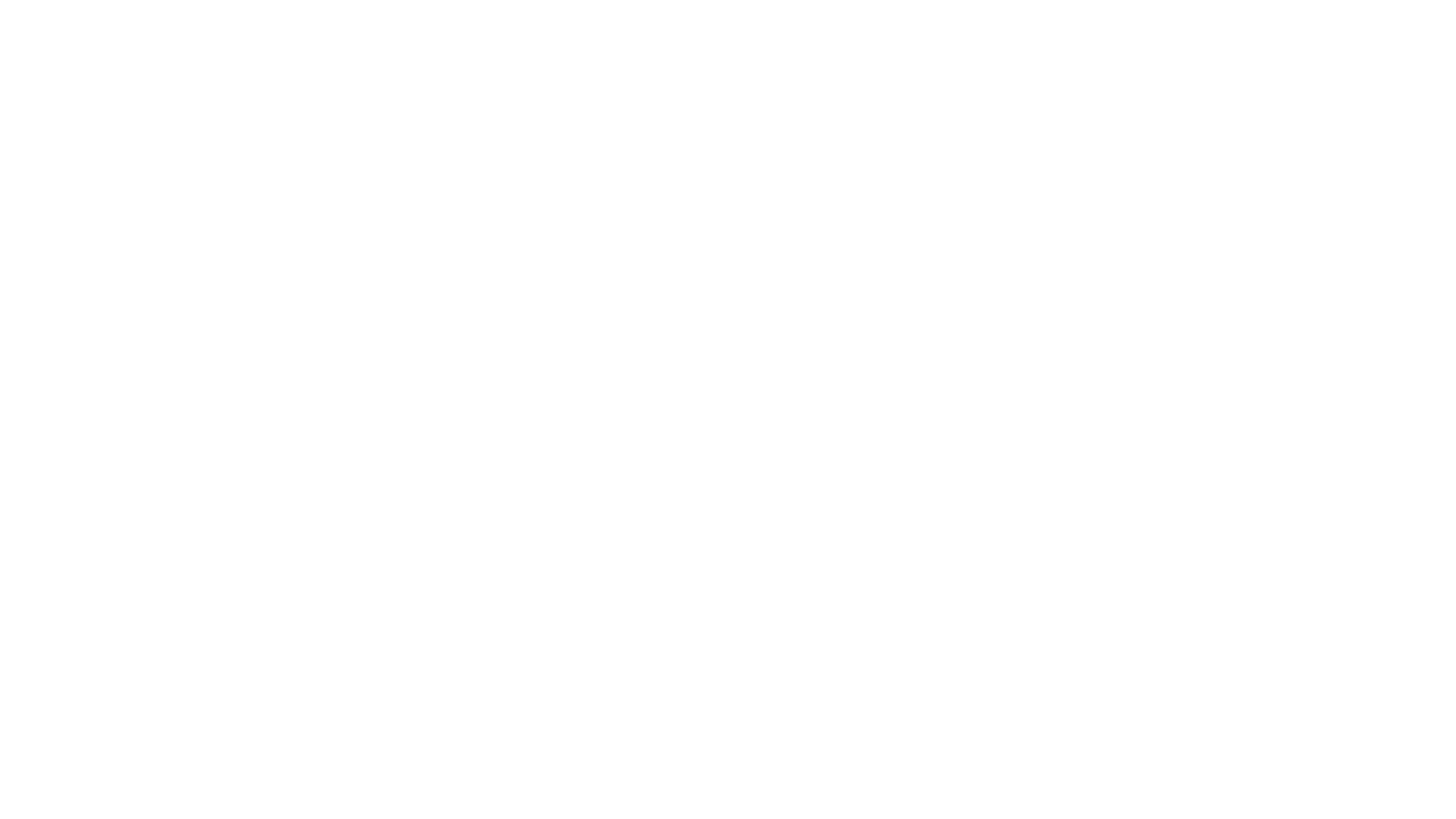 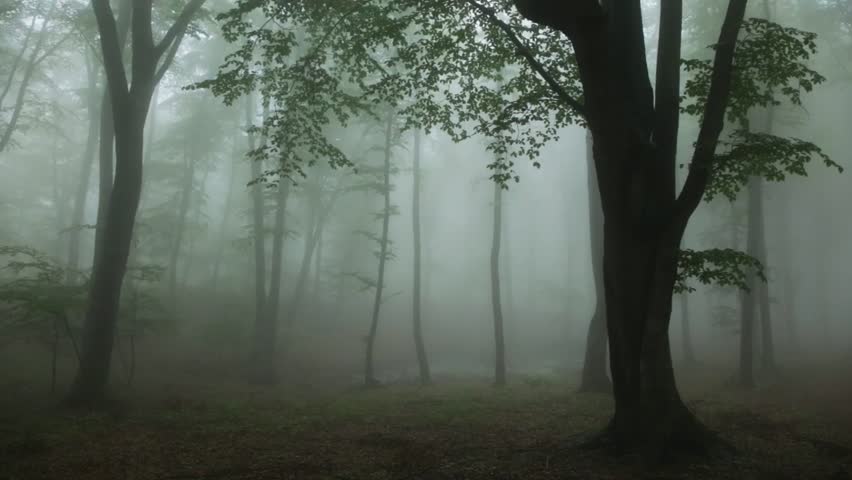 Deacon
Elder
Prophet
Servant
Apostle
Overseer
Teacher
Pastor
Minister
Preacher
Deaconess
Evangelist
Committee
The path is fogged by
Imprecise definition in Scripture
God permits changes (temple, circumcision)
Centuries of traditions of the larger Church
Authoritative assembly
Years of traditions of our own brotherhood
Legal definitions
501.(c).3
Trustee
Employee
I have dreaded this conversation the most
The principles
Speak where the Bible speaks and be silent where the Bible is silent.
Bible ways and Bible names
Restore the church to the First Century church
Scripture as Authority
Command, Example, or Necessary Inference
I believe in these 4 principles, but we are deceived if we believe we have implemented them.
Let’s start with known role qualificationsElders/overseers [1 Timothy 3:1-7]
…2 Now the overseer is to be above reproach, faithful to his wife, temperate, self-controlled, respectable, hospitable, able to teach, 3 not given to drunkenness, not violent but gentle, not quarrelsome, not a lover of money. 4 He must manage his own family well and see that his children obey him, and he must do so in a manner worthy of full respect. 5 (If anyone does not know how to manage his own family, how can he take care of God’s church?) 6 He must not be a recent convert, or he may become conceited and fall under the same judgment as the devil. 7 He must also have a good reputation with outsiders, so that he will not fall into disgrace and into the devil’s trap.
More elders/overseers [Titus 1:6-9]
6 An elder must be blameless, faithful to his wife, a man whose children believe and are not open to the charge of being wild and disobedient. 7 Since an overseer manages God’s household, he must be blameless—not overbearing, not quick-tempered, not given to drunkenness, not violent, not pursuing dishonest gain. 8 Rather, he must be hospitable, one who loves what is good, who is self-controlled, upright, holy and disciplined. 9 He must hold firmly to the trustworthy message as it has been taught, so that he can encourage others by sound doctrine and refute those who oppose it.
Now, deacons [1 Timothy 3: 8-12]
8 In the same way, deacons are to be worthy of respect, sincere, not indulging in much wine, and not pursuing dishonest gain. 9 They must keep hold of the deep truths of the faith with a clear conscience. 10 They must first be tested; and then if there is nothing against them, let them serve as deacons.
11 In the same way, the women are to be worthy of respect, not malicious talkers but temperate and trustworthy in everything.
12 A deacon must be faithful to his wife and must manage his children and his household well. 13 Those who have served well gain an excellent standing and great assurance in their faith in Christ Jesus.
And just for another perspective [Acts 5]
2 So the Twelve gathered all the disciples together and said, “It would not be right for us to neglect the ministry of the word of God in order to wait on tables. 3 Brothers and sisters, choose seven men from among you who are known to be full of the Spirit and wisdom. We will turn this responsibility over to them 4 and will give our attention to prayer and the ministry of the word.”
Finally, qualifications for ministers as we culturally recognize them
But we need to also consider [Romans 16:1]
I commend to you our sister Phoebe, a deacon of the church in Cenchreae. 2 I ask you to receive her in the Lord in a way worthy of his people and to give her any help she may need from you, for she has been the benefactor of many people, including me.
Like I said, foggy
Multiple terms or names for what we interpret as “elders”
Same for servants.
My ideas (and I mean me)
I do not believe that Scripture gives us an absolute correct leadership structure
Except that Jesus is the unequivocal Head
And that no man (or group of men) is given His role, even at the local level
Restoration of the first century church is unreasonable
We should be Jesus’s ambassadors in Our Time and Our Place, not conforming to the World but always seeking to conform to the Authority, which is Jesus, which is the Word.
Robert’s Theme:
Be courageous in heart, Strong in action and endurance, Gentle in thought and speech

Jamie’s Theme:
Seek to do as much as you can for as many as you can, as often as you can.
As much as it is up to you, try to do no harm at all